Duplicate Detection
David Kauchak
cs458
Fall 2012
adapted from:http://www.stanford.edu/class/cs276/handouts/lecture14-Crawling.ppt
Administrative
Assignment 3
Midterm
posted online by tomorrow morning
take it by Tue. at midnight
1.5 hours
Don’t talk to anyone about it until after Tuesday
Midterm review: general notes
We’ve covered a lot of material
Anything from lecture, readings, homeworks and assignments is fair game
Today’s material NOT on the midterm
T/F, short answer, short work-through problems
Some questions like homework, but also “conceptual” questions
Won’t need calculator
Midterm review
indexes
representation
skip pointers
why we need an index

boolean index
merge operation
query optimization
phrase queries (query proximity)
Midterm review
index construction
implementing efficiently
sort-based
spimi
distributed index contruction
map reduce
dealing with data that refreshes frequently
Midterm review
index compression
dictionary compression
variable width entries
blocking
front-coding
postings list compression
gaps
gap encoding/compression
Midterm review
documents in the index
text preprocessing
tokenization
text normalization
stop lists
java regex
computer hardware basics
data set analysis
statistics
heaps’ law
zipf's law
Midterm review
ranked retrieval
vector space representation and retrieval
representing documents and queries as vectors
cosine similarity measure
normalization/reweighting techniques
calculating similarities from index
Speeding up ranking calculations
approximate top K approaches (e.g. champion lists)
Midterm review
Evaluation
precision
recall
F1
11-point precision
MAP
Kappa statistic
A/B testing
Midterm review
snippet/summary generation

spelling correction
edit distance
word n-grams
jaccard coefficient

relevance feedback
Midterm review
web
basic web search engine
spam
estimating the size of the web (or the size of a search engine's index)
Duplicate detection
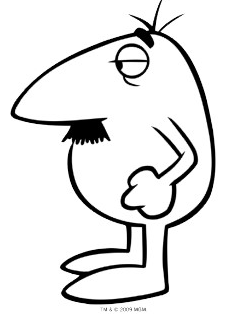 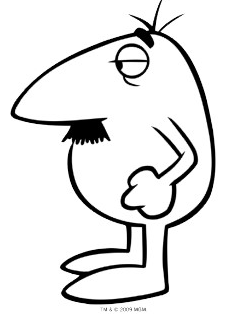 http://rlv.zcache.com/cartoon_man_with_balled_fist_postcard-p239288482636625726trdg_400.jpg
Duplicate documents
The web is full of duplicated content
Redundancy/mirroring
Copied content

Do we care?
How can we detect duplicates?

Many approaches…. Today:

Hashing
Hash each document
Compares hashes
For those that are equal, check if the content is equal
Key challenge: efficiency
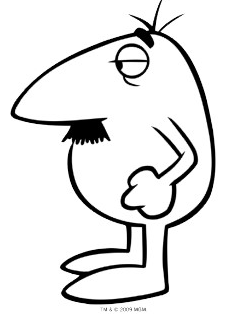 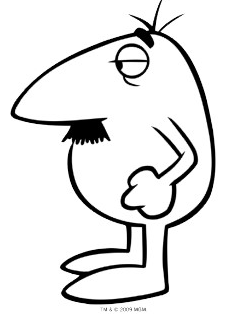 dup(
)
Are two documents duplicates?(has to be fast!)
Can’t do afford to do completepairwise comparisons.
lots of documents
…
Duplicate?
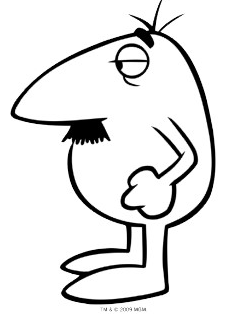 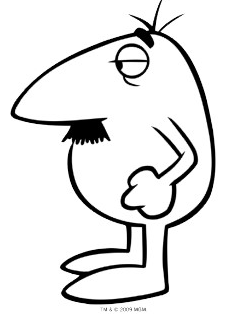 Near duplicate documents
Many, many cases of near duplicates
E.g., last modified date the only difference between two copies of a page

A good hashing function specifically tries not to have collisions

Ideas?
Locality sensitive hashing – (http://www.mit.edu/~andoni/LSH/)
Similarity – main challenge is efficiency!
Computing Similarity
We could use edit distance, but way too slow

What did we do for spelling correction?

compare word n-grams (shingles) overlap
a rose is a rose is a rose → 
      a_rose_is_a 
          rose_is_a_rose
                   is_a_rose_is 
				 a_rose_is_a

Use Jaccard Coefficient to measure the similarity between documents (A and B)/(A or B)
N-gram intersection
Computing exact set intersection of n-grams between all pairs of documents is expensive/intractable

How did we solve the efficiency problem for spelling correction?
Indexed words by character n-grams
AND query of the character n-grams in our query word

Will this work for documents?

Number of word n-grams for a document is too large!
Efficient calculation of JC
Use a hash function that maps an n-gram to a 64 bit number
64 bit #
64 bit #
64 bit #
Doc
A
64 bit #
64 bit #
64 bit #
64 bit #
Jaccard
Coefficient
n-grams
64 bit #
64 bit #
64 bit #
Doc
A
64 bit #
64 bit #
64 bit #
64 bit #
Efficient calculation of JC
Use a hash function that maps an n-gram to a 64 bit number
64 bit #
64 bit #
64 bit #
Doc
A
64 bit #
64 bit #
I’ve reduced the storage. but  how can I tell if they’re similar?
64 bit #
64 bit #
n-grams
64 bit #
64 bit #
64 bit #
Doc
A
64 bit #
64 bit #
64 bit #
64 bit #
Efficient calculation of JC
Use a hash function that maps an n-gram to a 64 bit number
64 bit #
64 bit #
64 bit #
Doc
A
64 bit #
64 bit #
64 bit #
What if we just compared
smallest one of each?
64 bit #
n-grams
64 bit #
64 bit #
64 bit #
Doc
A
64 bit #
64 bit #
64 bit #
64 bit #
Efficient calculation of JC
Use a hash function that maps an n-gram to a 64 bit number
64 bit #
64 bit #
64 bit #
Doc
A
Permute all 64 bit numbers
 Compare smallest values
 Repeat some number of times (say 200)
64 bit #
64 bit #
64 bit #
64 bit #
n-grams
64 bit #
64 bit #
64 bit #
Doc
A
64 bit #
64 bit #
64 bit #
64 bit #
Document 1
Efficient JC
264
Start with 64-bit n-grams

Permute on the number line
with pi


Pick the min value
264
264
264
Document 1
Test if Doc1 = Doc2
Document 2
264
264
264
264
264
264
A
B
264
264
Are these equal?
Document 1
Test if Doc1 = Doc2
Document 2
264
264
264
264
264
264
A
B
264
264
The minimum values after the permutations will be equal with probability =     
    Size_of_intersection / Size_of_union
Repeat
Document 2
Document 1
264
264
264
264
264
264
A
B
264
264
- Repeat this, say 200 times, with different permutations
 Measure the number of times they’re equal
 This is a reasonable estimate for the JC
Putting it all together
For each document, precompute the 200 permuted, smallest numbers
64 bit #
64 bit #
64 bit #
Doc
A
64 bit #
200
64 bit #
64 bit #
…
64 bit #
Putting it all together
These 200 64-bit numbers then represent the document and can be used to calculate JC between any two docs
Doc
B
Doc
A
compare
…
…
JC = proportion that are equal
All signature pairs
Now we have an extremely efficient method for estimating a Jaccard coefficient for a single pair of documents.

But we still have to estimate N2 coefficients where N is the number of web pages.
Still slow

Need to reduce the set of options
locality sensitive hashing (LSH)
sorting (Henzinger 2006)
Article discussion
Is it more relevant to know what your close friends are searching for, or the majority of people worldwide?

How do companies balance out trying to provide the best search results possible while trying to make the most money possible? Are those goals aligned?

How would you know if a search engine is “impartial” i.e. that they provide you the best results regardless of how it affects them as a company?
http://www.youtube.com/watch?v=KNWuOJXP-R4